Teaching Reading & Writing
Rezhna Balisany
Phonic
Children are taught to….
Recognise the sound that each letter makes
Identify sounds that combinations of letters make, such as “sh” or “ch”
Blend these sounds together to make a word
Phonic Activities
Sound-Matching: the teacher brings in objects that contain a certain sound and the children identify the common sound
Sound-Isolation- the teacher says a word and the children identify the beginning, middle, or ending sound.
Sound Blending- the teacher exaggerates each sound in a word and the children guess the word
Sound Addition/ Substitution- apples and bananas song 
Sound Segmentation- children exaggerate that each sound in a word
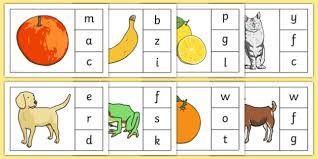 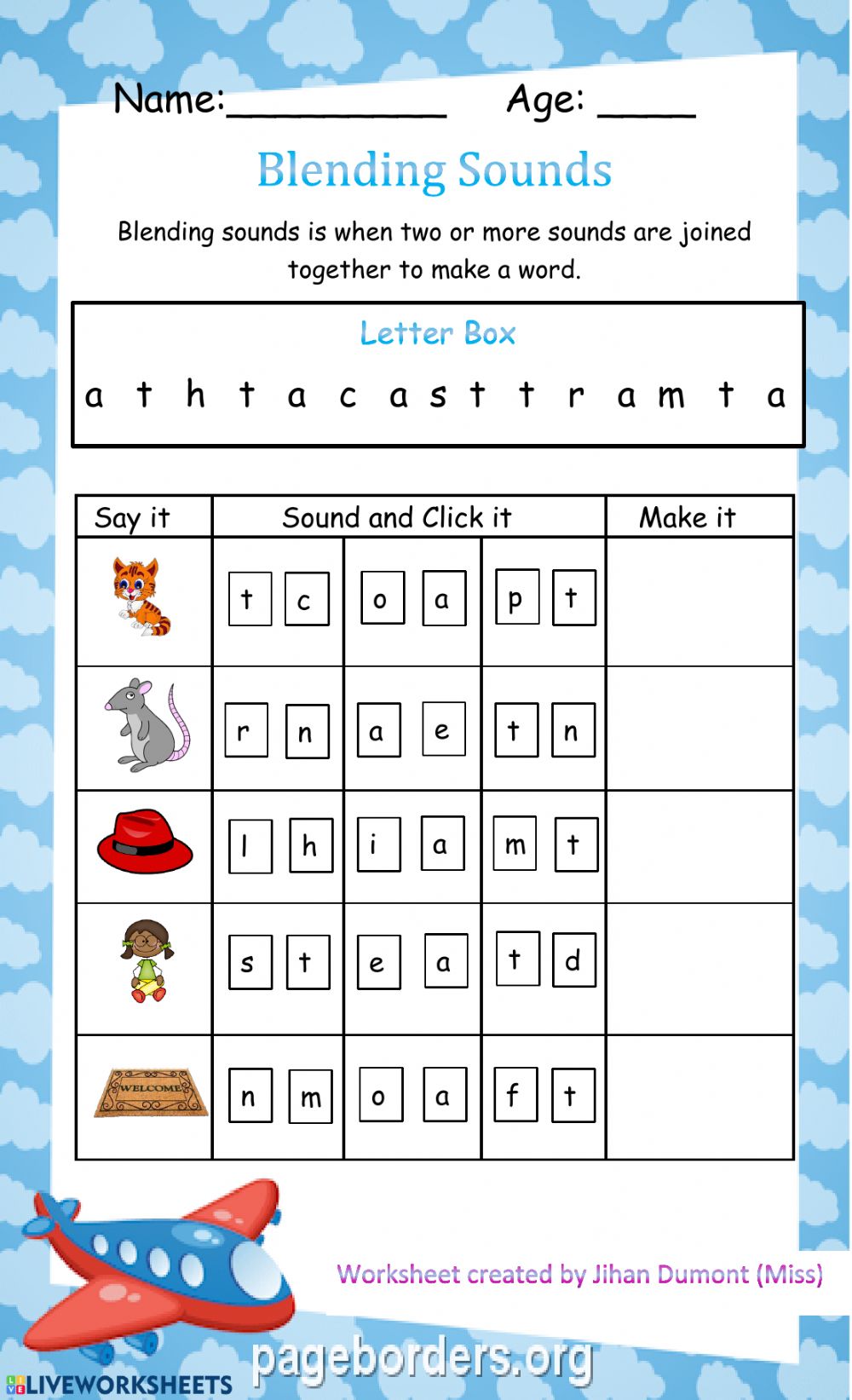 Which reading approach am I using to read this?
Am I using top-down or bottom- up processing?
Question?
-Which is easier to teach to young children?

Reading or Writing ? Why
Reading aloud shouldn’t be encouraged because
Reading is normally a silent activity.
Reading aloud is a frightening thing to do.
One can read aloud without understanding.
So, how do we teach reading?
The first thing we have to do is to prepare the students for the content of the text. 
Another way of preparing children to read is by getting them to think of some of the vocabulary items that will appear on the text. 
Encourage students to discuss the questions with their partners, either in pairs or in small groups, before having a class-wide discussion. This provides an opportunity to interact using English.
The weaker students gain confidence through such informal discussions
Recommended Procedure to be followed
Read the text slowly and  clearly, while the class follows silently in their books
Ask students to read the text again, silently, and then complete the first post-reading question (Read Right-quetion1), working in pairs/ small groups.
Go over the answer with the students.
Proceed through the other question in the same way.
If appropriate, ask the students to read the text aloud once they have completed the question and are very familiar with the text to find specific bits of information
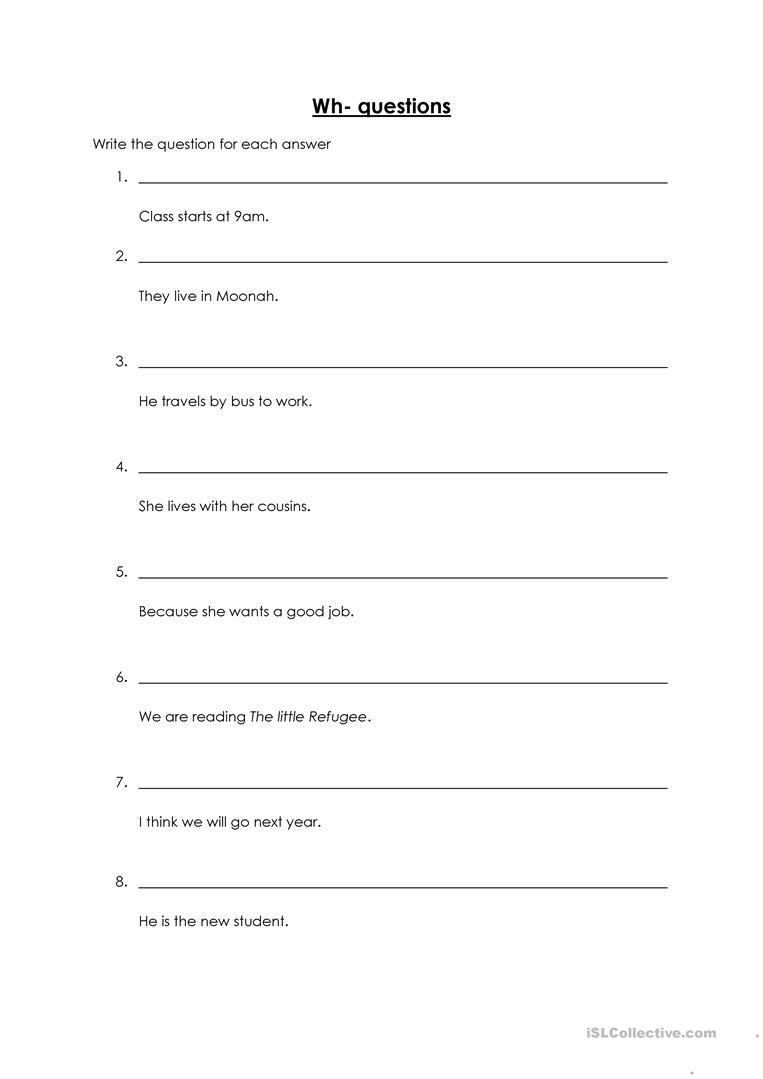 It is important that children begin to learn how to summarise a story or poem- to say what the story or poem is about. There is always a question which asks them to choose the sentence that best summarises the story or poem.
Writing in the subject curriculumOral vs written communication
Reading & Writing: interactive /Cyclical.
Reading is the preparation for writing (or speaking).
Writing is the production of something to be read.
 
 Reading: note-taking or writing to remember
Writing: re-reading notes as we write
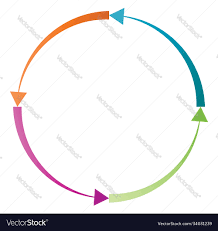 Reading & Writing are Important
R & W reinforce what is learned orally
R expands the input & W helps in remembering it
R helps us learn W conventions (Capitalization, punctuation, etc.) W let us practice these.
R & W help link the classroom with home; children bring homework that requires R and / or W. 
W provides a source of self-expression, and when R by others, a sense of pride.
What are some successful beginning R & W activities you have tried with your Young Learner?
Reading activities 

Writing activities
Activities that connect (Reading &Writing)
Make drawings (based on a reading)
Make posters that relate to the story or the informational text.
Label. Visuals or photos(related to the text).
Write names of characters from stories or cartoons
Fill in graphic organizers with information from the story or the text.
Connecting R &W with stories that are Read Aloud
Before Reading:
Ask students if they think they’ll like the characters. Why or Why not?
After Reading
Have them write a list of what they liked or didn’t like about the characters (using T chart) and choose their favourite to write about (Use sentence starters)
Connecting R &W with stories
Before Reading
Put important words from the story on the board. Talk about the meaning. 
After Reading
Ask students to use the words to retell the story.
They can dictate (students can write the sentences)
                                 (Language Experience Approach)
(Language Experience Approach)
Based on the idea:
What I cant think about, I can talk about.
What I can say, I can write
What I can write, I can read.
I can read what I can write and what other people can write for me to read. 
                            (Van Allen & Halversen)
Things to Do before reading
Ask students about the pictures (picture Walk.)
 Picture walk involves looking at the pictures in a picture book to familiarize children with the story prior to introducing the text. 
Point to and discuss titles, subtitles, and graphics of an informational text.
Find out what learners know about the subject.
Pre-teach key vocabulary. Write it on the board so they can use the words later.
Predict what the story / text will be about.
Set the questions to answer with the text.
Help Learners to Read Strategically
Give them idea on how to read. They may:
Read (Skim) for the main ideas.
Read (Scan) for details which means specific information that required.
Read to answer the questions
Read to be more acquainted with the topic or set of words.

    Try to help learners NOT to read every word
Read with your Pencil
Underline important details.
Circle unknown words 
Put a ? When you have a question.
Choosing Reading Texts for YLS
Include:
A variety of texts (songs, poems, stories, greeting cards, email, symbols, graphs, etc.) that are appropriate for the learners’ age and language level.
With interesting visuals.
On interesting & engaging topics that connect with children’s lives.
That lead to interesting 3activities (role plays, guessing games, projects, writings).
Reading happens all the time!
Reading doesn’t always have to be the focus.
Games like concentration involve reading
Songs with closed captions encourage reading while listening/ singing.
Visuals for projects require interpretation (and often reading of text)
Picture captions, titles, directions: all involve reading.
Can we write ?
Key words words from a reading can be used to create sentences.
Students can answer questions or record what their partners say (using  graphic organizer).
Projects often require labeling or writing sentences or paragraphs of explanation
Poems, emails, or other texts can be created from themes or pictures
And they can write descriptions, narratives, explanations, comparisons, etc. as they become more comfortable in writing.